PROSES DESAIN
Proses merupakan laku yang dijalankan secara berkesinambungan. Proses sudah dimulai sejak perencanaan, pelaksanaan dan evaluasinya
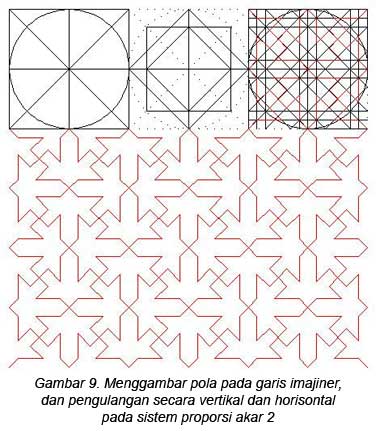 Men DESAIN merupakan laku kreatif yang membutuhkan kemampuan dalam teknik, pengetahuan dan intuisi artistik.
Konsep
Reseach
Proses desain
Hal utama dalam menDESAIN
Identifikasi
Penerjemahan
Implementasi
3 tahap proses desain
Bentuk, warna, tekstur, pola/ornament
Fungsi, cara penggunaan, keamanan
Makna cultural, sejarah
Langkah Identifikasi
Informasi  sumber inspirasi dari desain diaplikasikan dalam ide baru.
Perlu kedalaman pemahaman terhadap sumber
Memahami budaya , teknologi dan kondisi sosial
Penerjemahan
Membuat matrik hasil penelusuran awal.
Membuat alternatif desain
Membuat prototipe
Melakukan evaluasi
Implementasi
CONTOH…
Desain kap lampu
Apa yang anda pikirkan?
Buatlah pertanyaan sebanyak-banyaknya dengan tabel pertanyaan what, who, where, why, when, how.
Buat jawaban dalam bentuk tabel pula…. Dengan mengidentifikasi sebanyak-banyaknya.